ДРУЖБА
Человек без дружбы 			лучше новых
                                                                          двух
Не имей сто рублей, 			что дерево без
                                                                       корней
Старый друг  				а имей сто              
                                                                       друзей
Лучше друг верный 			чем камень
                                                                  драгоценный
Оригами
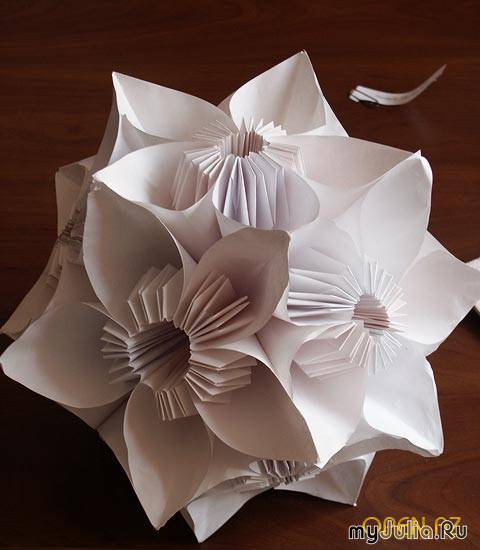 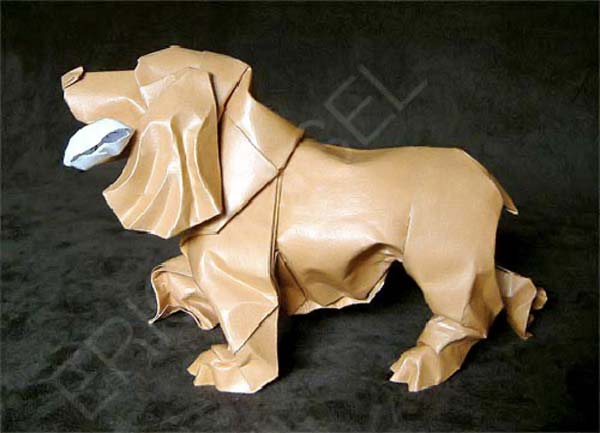 Япония
В переводе с японского, слово оригами состоит из двух слов «ори»  - сложение и, «гами» - бумага.
И поплыли…